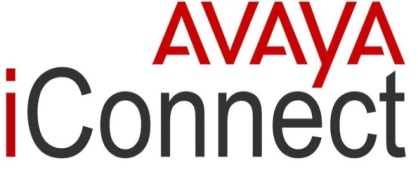 Программа iConnect и Ваши Дальнейшие ШагиAvaya iConnect Program Intro Call для партнеров зарегистрировавших участие в программе
21.05.2014
Scopia Bridge
Компоненты Программы iConnect
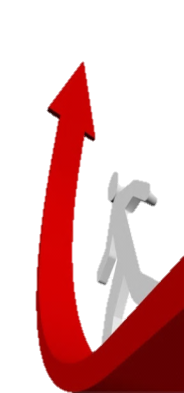 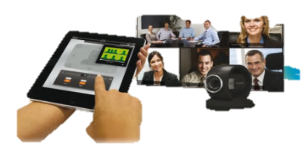 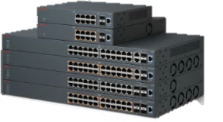 Полный Демо-Набор
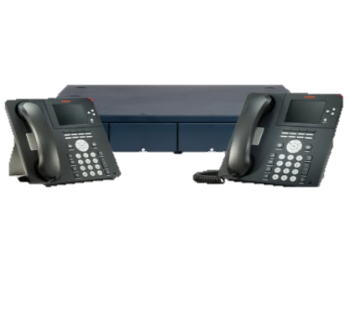 Приоритетное Тестирование и Доступ к Новым Технологиям
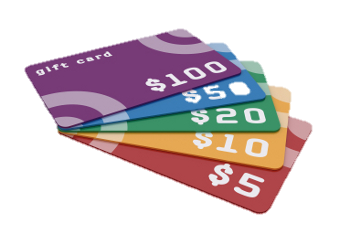 Обучение Продажам и Техническое Обучение
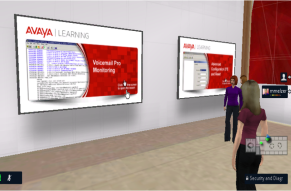 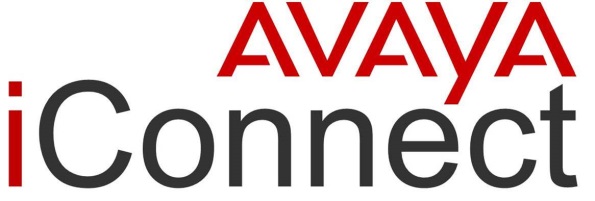 Рибэйты для Партнеров- Участников и Премии за Рост
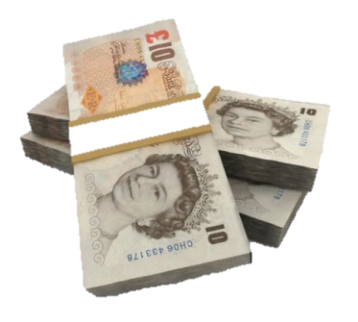 Поддержка Специалистов Avaya
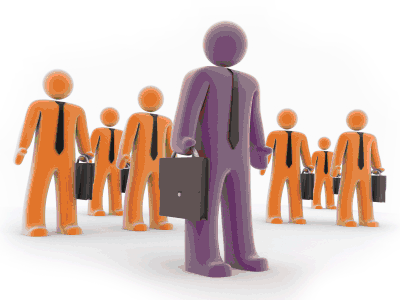 Маркетинговая Поддержка и Инструментарий
Упрощенные Бизнес-операции
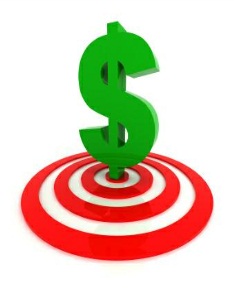 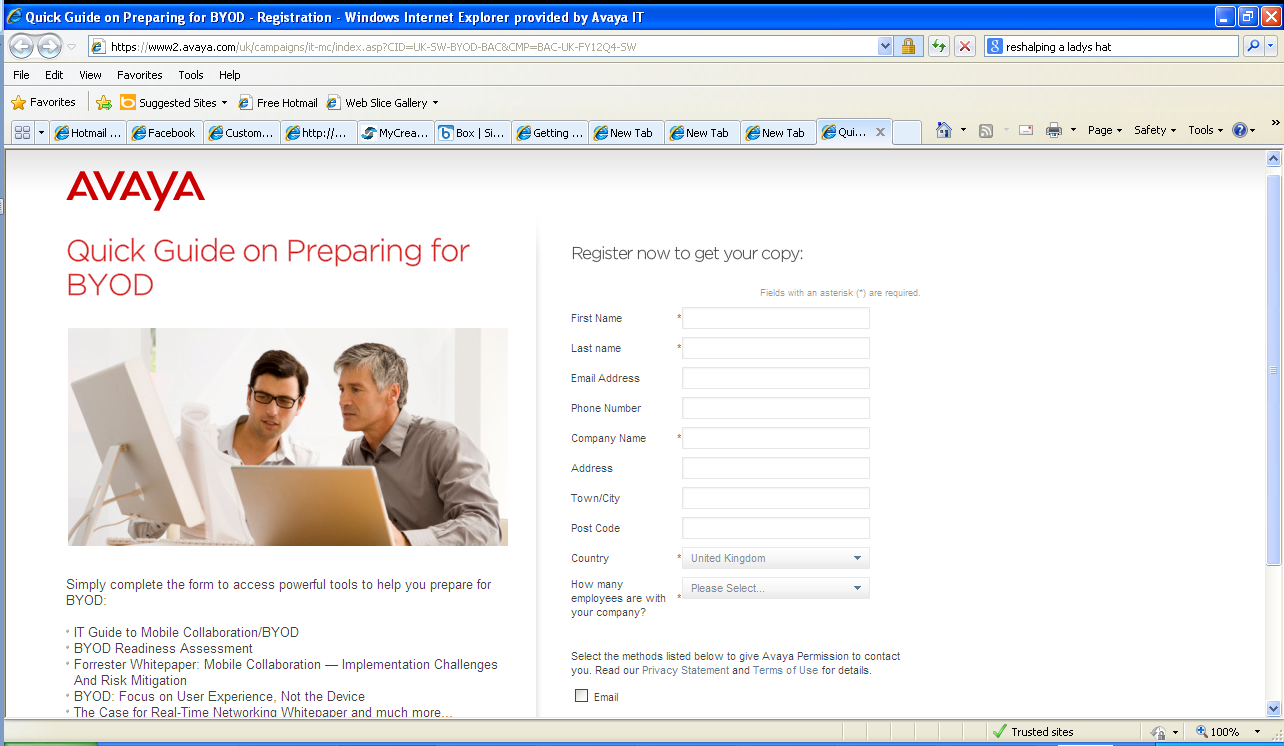 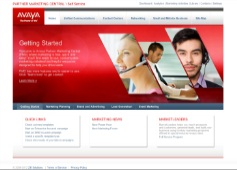 Выгодные Ценовые Пакеты
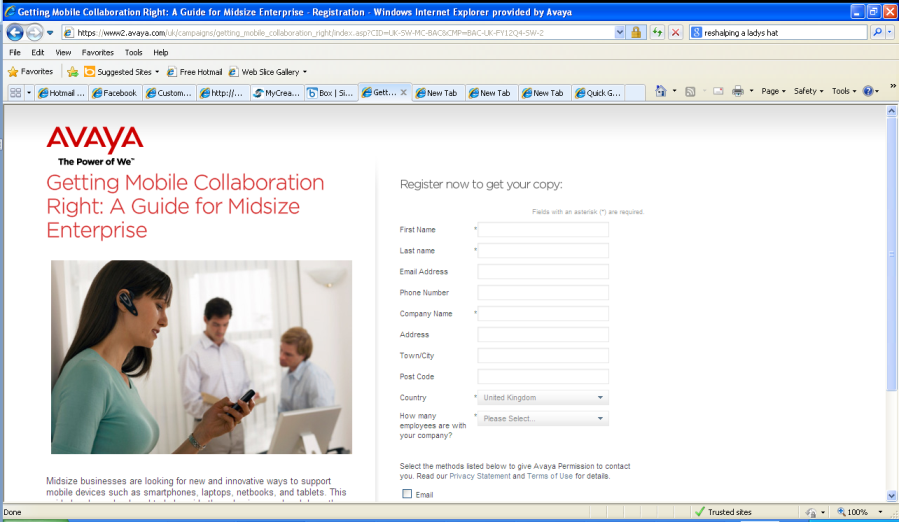 Ваши Шаги на Ближайшие 3 Месяца
Go Live
Шаг 1: Выберите Пакет и Определитесь с Вашим Предпочитаемым Дистрибутором
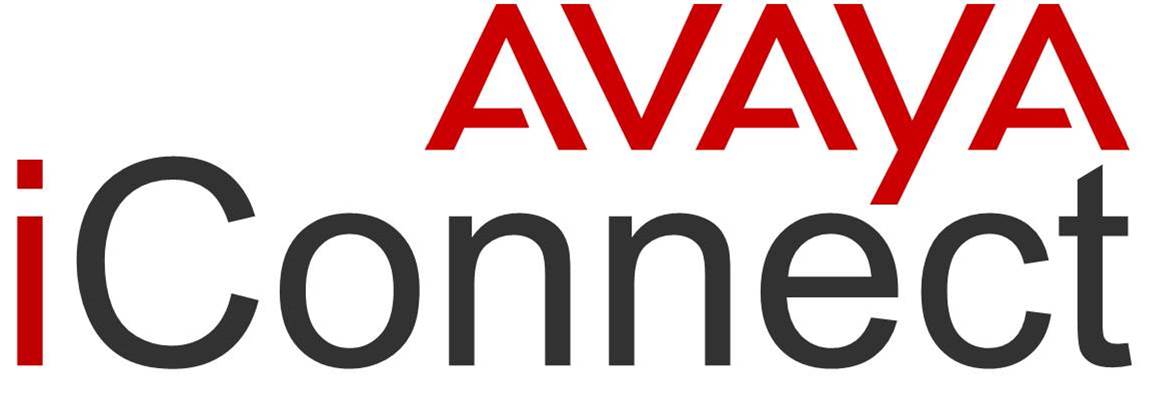 Package 1- $8500
Package 2 - $5000
Программа iConnect – 2 Варианта Пакета для Партнеров
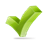 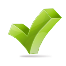 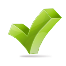 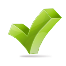 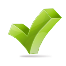 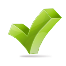 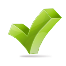 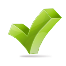 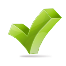 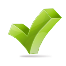 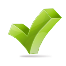 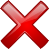 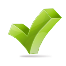 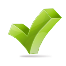 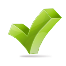 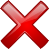 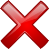 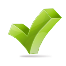 $8500
$5000
* Knowledge of Switches/ WLAN/ID engines for Networking
Шаг 2: Разместите Заказ на «iConnect Demo Kit» через Дистрибутора с Указанием Цены Комплекта
1608
PC и Server предоставляются 
партнером *
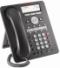 1616
IP500
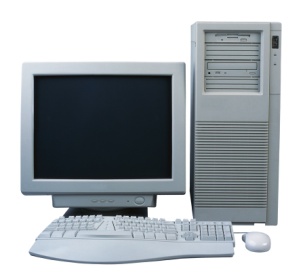 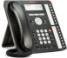 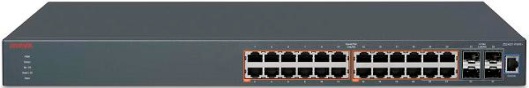 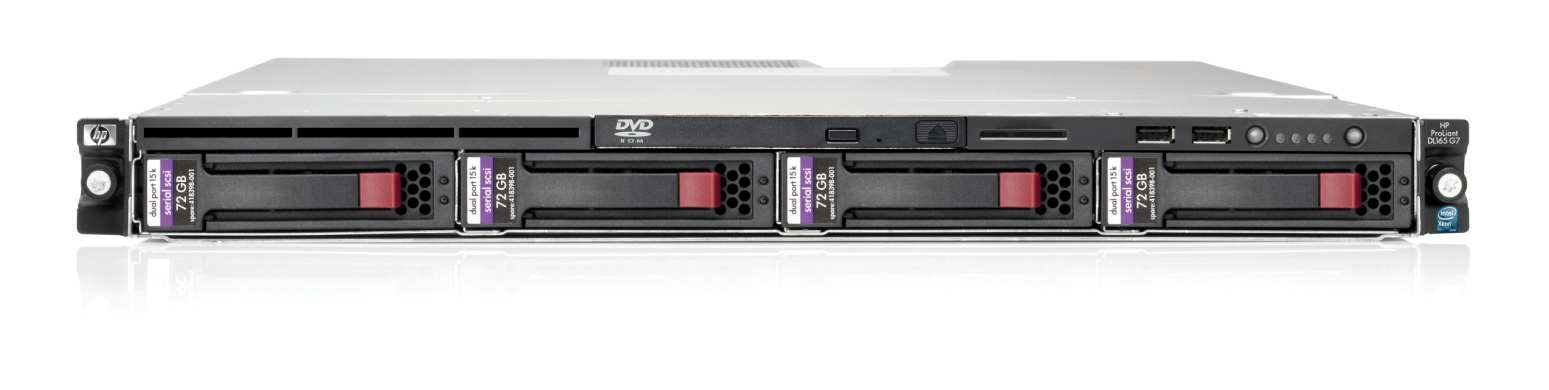 IP Office Server Edition (Demo mode)
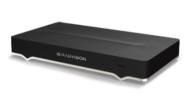 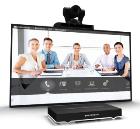 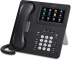 RV XT5000 + 
Scopia Clients
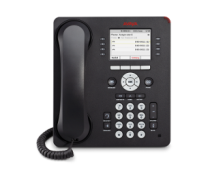 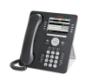 9641
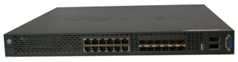 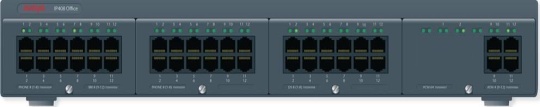 9611
8100 Controller-16
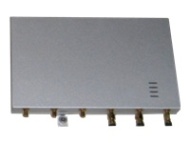 9608
8120E- AP
* Как дополнительная опция  партнер может купить Avaya Server по стандартной Demo скидке
* Как дополнительная опция  партнер может купить Avaya Server по стандартной Demo скидке
Варианты iConnect Демо Набора
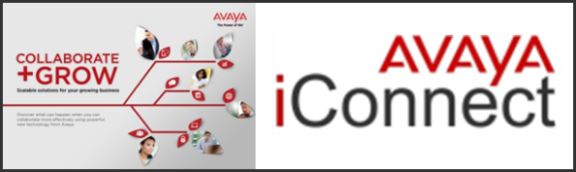 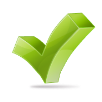 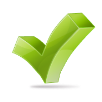 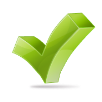 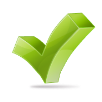 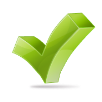 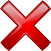 $5000
$8500
iConnect Демо Набор A - $8500
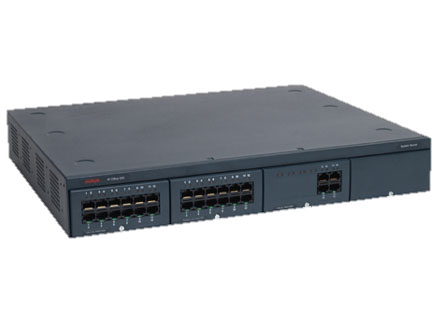 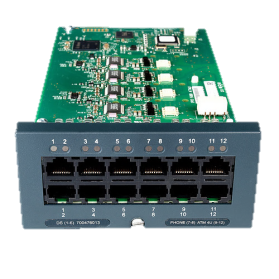 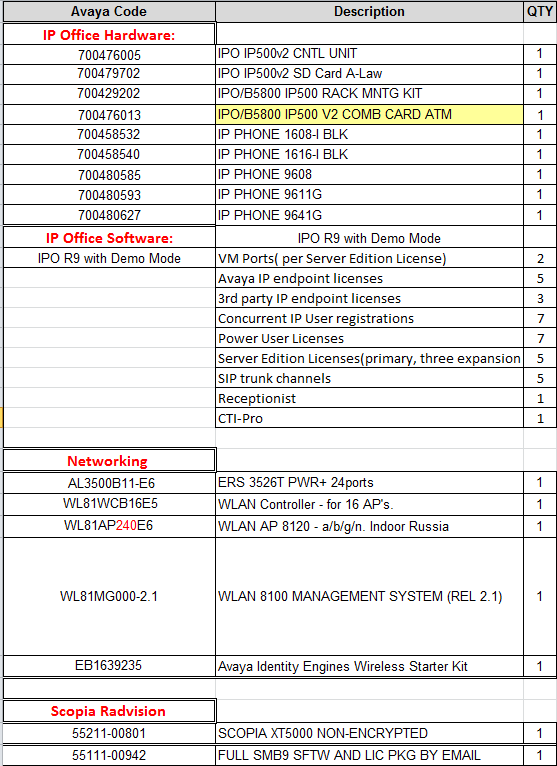 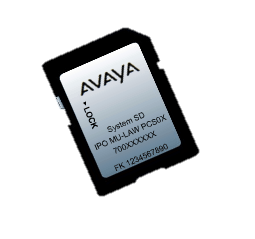 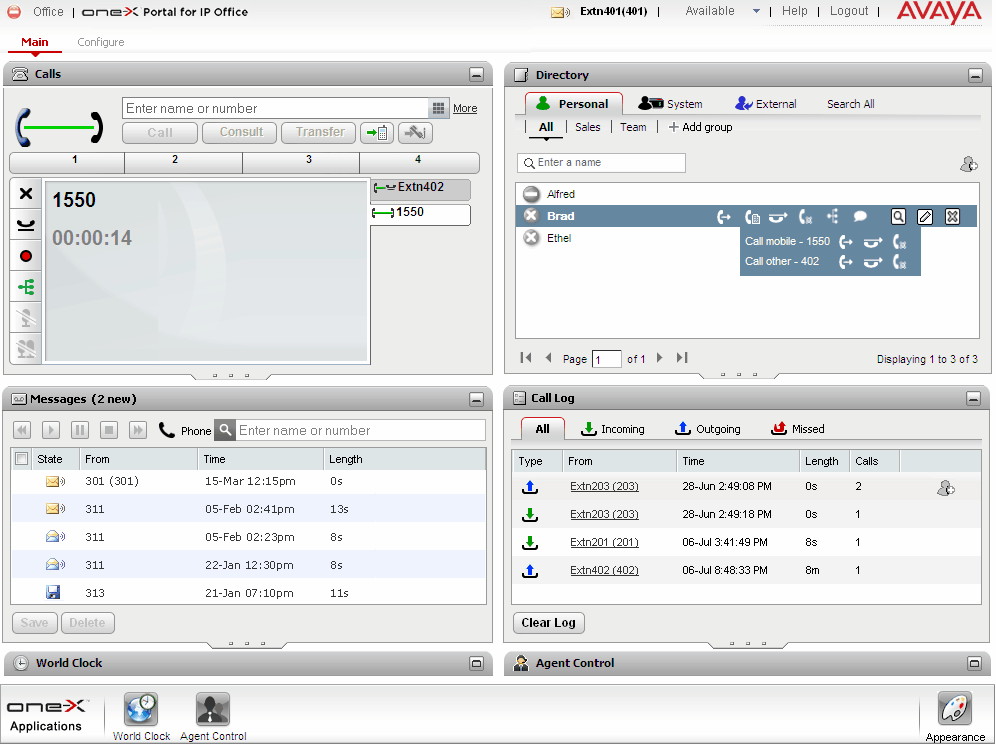 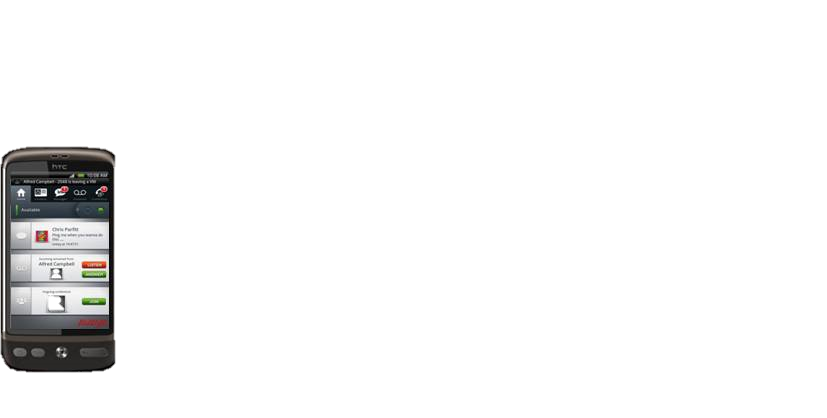 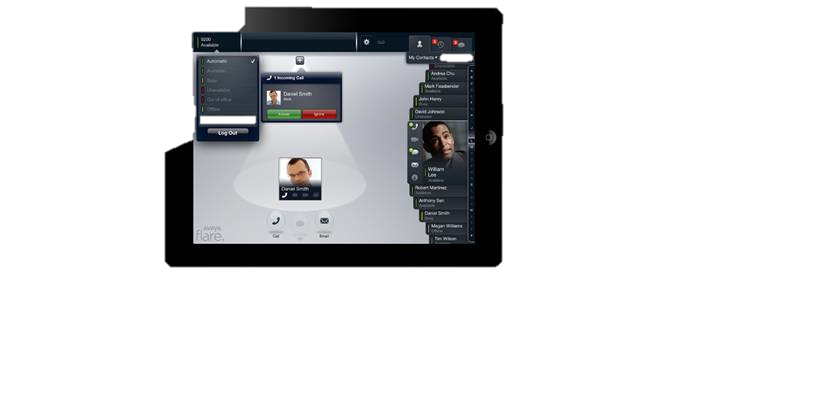 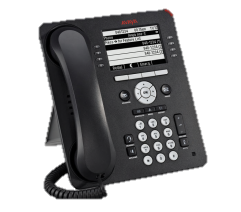 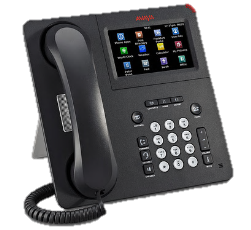 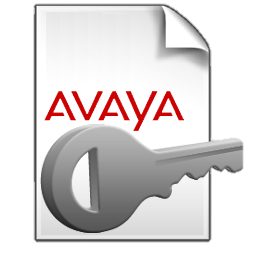 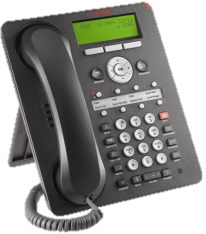 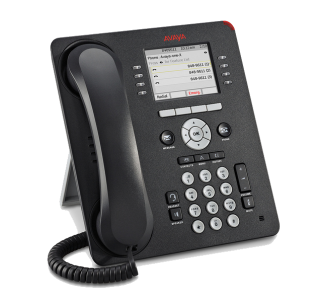 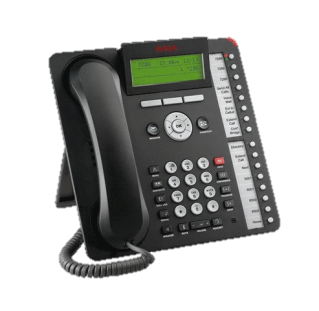 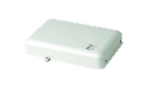 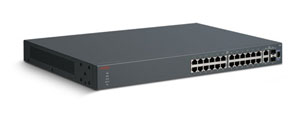 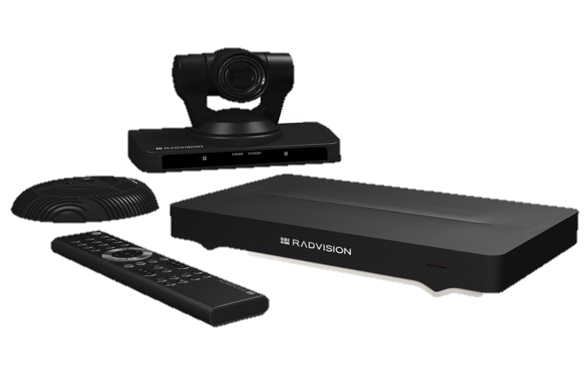 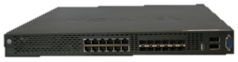 Ipad и Smart phone не включены
IPO Server Optional
iConnect Демо Набор Б (без Scopia) $5000
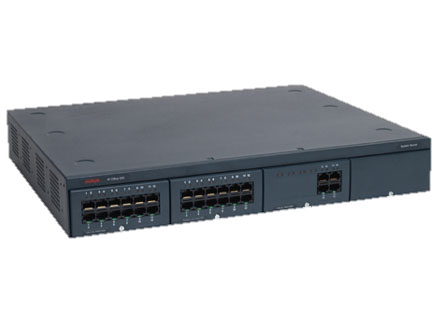 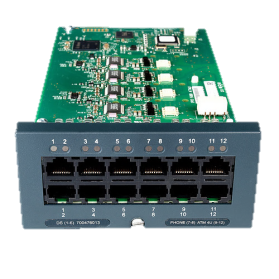 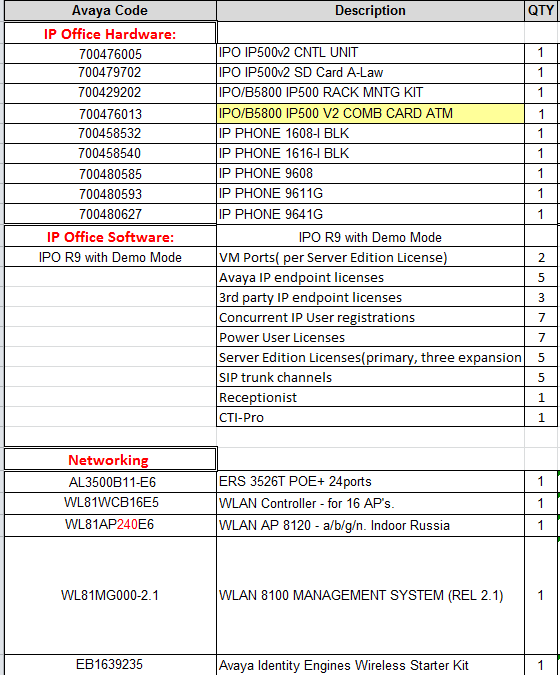 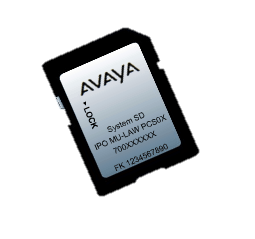 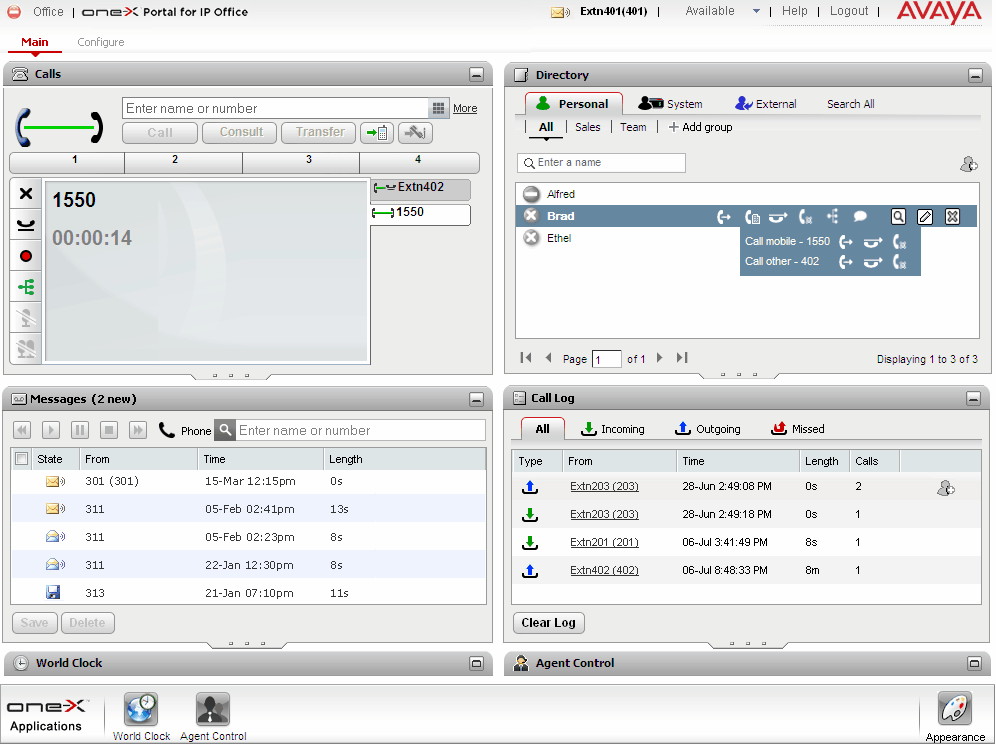 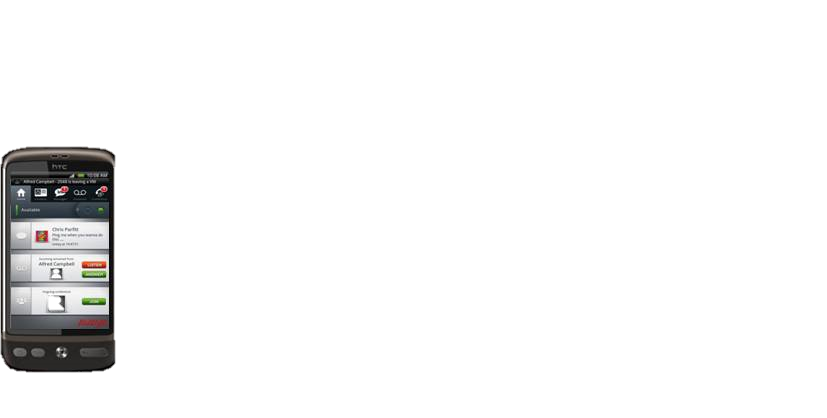 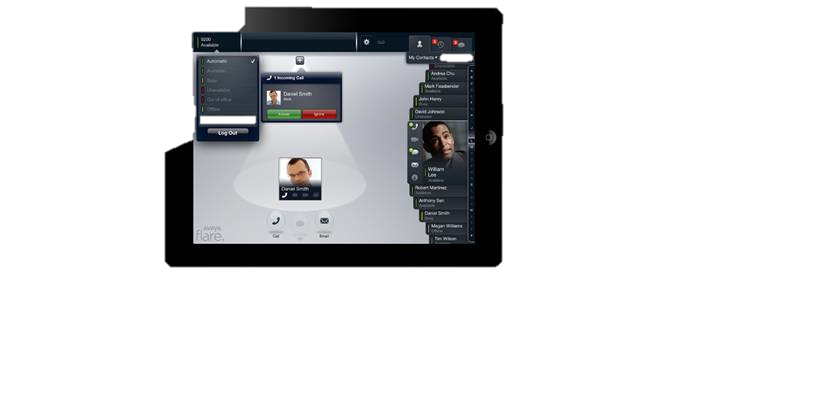 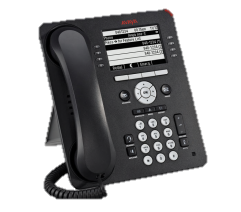 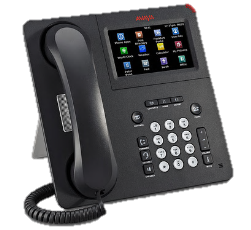 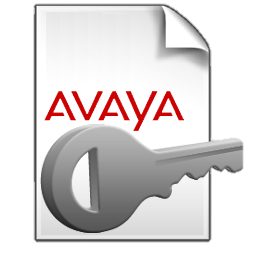 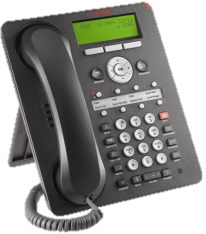 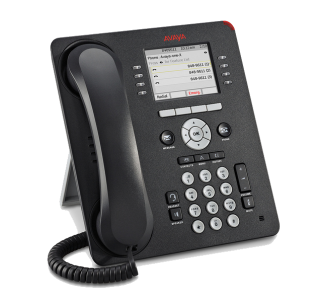 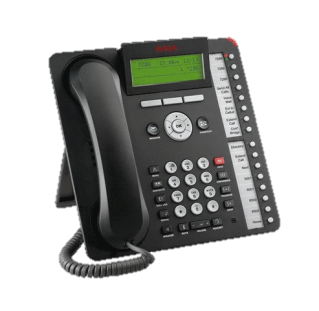 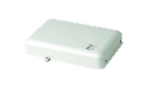 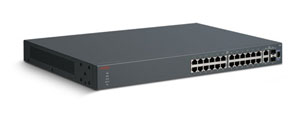 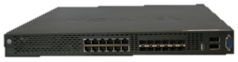 Ipad и Smart phone не включены
IPO Server Optional
Шаг 3: Определите Сотрудников по Мид Маркету для Прохождения  iConnect Тренинга
1. Sales & 
Design
2. Implement
Mandatory Hands-on Training

Live
Pre-requisite 
 Remote 
Workshop

Scopia based
Mid Market/SMEC  Implement
Mid Market /SMEC APDS 
Data Networking APDS 
Video APDS
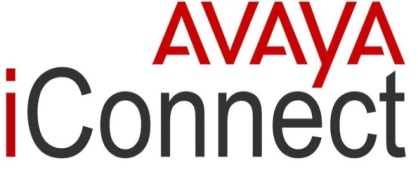 [Speaker Notes: Трехдневный тренинг по Avaya Midmarket Solutions. Включает инсталляцию, пусконаладку и базовую настройку MidMarket-систем на базе Avaya IP Office Server Edition. В тренинг входит как сам IP Office, так и системы Data Networking и Video Conferencing, интегрированные с IP Office решением. Для тех, кто только начинает работать с нашими решениями – этот тренинг самый быстрый способ научиться устанавливать и настраивать midmarket-системы. Пройти от Ethernet-коммутатора до действующих видеоконференций за три дня – возможность, встречающаяся не часто. Три сессии до конца года]
Запланируйте iConnect Тренинг Даты
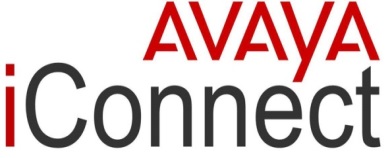 Mid Market за 3 дня и 3 часа! Только по приглашению! (Invitation ONLY)
[Speaker Notes: Трехдневный тренинг по Avaya Midmarket Solutions. Включает инсталляцию, пусконаладку и базовую настройку MidMarket-систем на базе Avaya IP Office Server Edition. В тренинг входит как сам IP Office, так и системы Data Networking и Video Conferencing, интегрированные с IP Office решением. Для тех, кто только начинает работать с нашими решениями – этот тренинг самый быстрый способ научиться устанавливать и настраивать midmarket-системы. Пройти от Ethernet-коммутатора до действующих видеоконференций за три дня – возможность, встречающаяся не часто. Три сессии до конца года, только 24 места – не опоздайте! Тренинг ведут Олег Михайлов, Александр Симернин и Михаил Липкин.]
Зарегистрируйтесь на Pre-sales Семинары
В комплекте три онлайн-тренинга
MidMarket/SMEC
Data Networking
Video Collaboration
Зарегистрируйтесь на Installation / Аdmin Тренинг
Один тренинг для инженеров
Три дня on site – удаленного доступа нет
Проводится в Москве
Тренинг-центр Avaya, Космодамианская наб 52 стр. 4 этаж 12
Состав тренинга
IP Office Server Edition
Установка, настройка, запуск
Data Networking for MidMarket
Коммутаторы, беспроводная сеть, управление доступом в сеть
Video Collaboration for MidMarket
XT5000 в SMB-режиме, работа с мобильными и софт-клиентами
Для регистрации на тренинг:
Зарегистрируйтесь на http://avaya-learning.com 
Пришлите ФИО, название фирмы, емейл и AU логин
На адрес aabogachev@avaya.com Андрею Богачеву
Сдайте Необходимые Сертификационные Экзамены по Завершению Тренинга по Программе iConnect
[Speaker Notes: End state- all Partners must be fully Sales Authorized and able to sell all the solutions.

If option Full x RV is selected, they must be able to prove end pointpoint certifiaction and demo order for end point kit]
Шаг 4: Начните работать и Используйте Инструментарий и  Ресурсы iConnect Маркетинговой Поддержки
Выход 
на 
рынок
Приоритет-
ная
поддержка
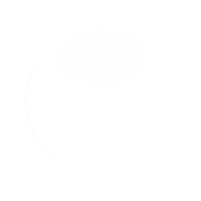 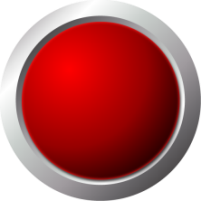 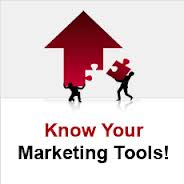 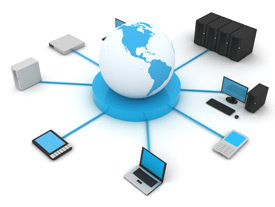 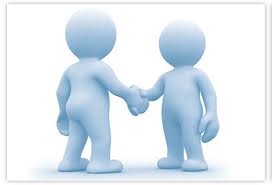 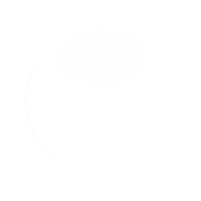 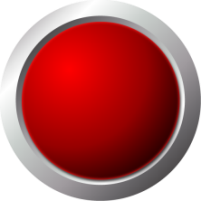 Инструменты маркетинга
 и обучение
Синдикация контента 
веб-сайта
Маркетинговая поддержка
Началь-
ные
Шаги
Программы самообслуживания 
через PMC
EBC
Дополнительные
материалы
Обсуждение  MDF
Мероприятия для 
клиентов
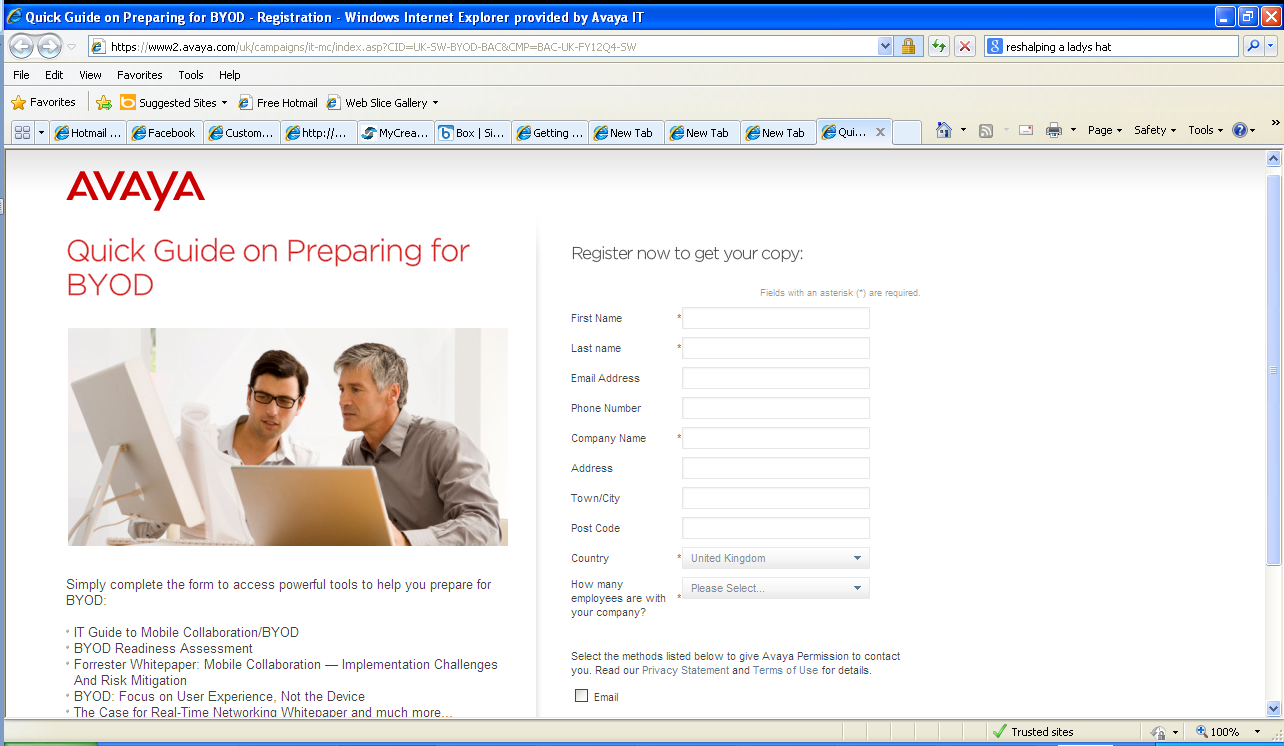 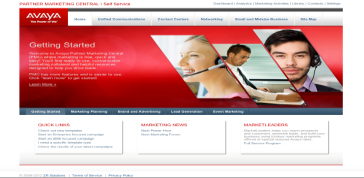 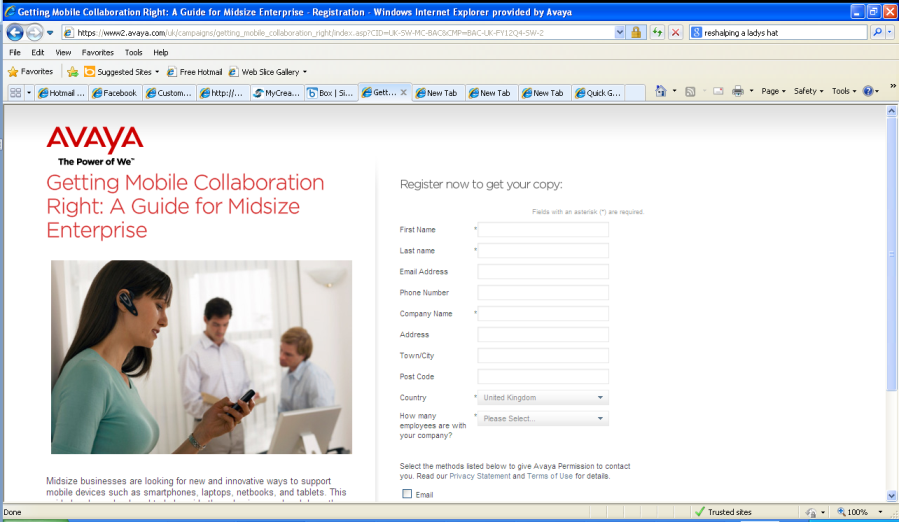 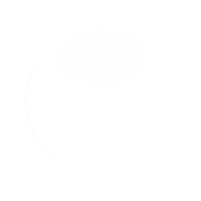 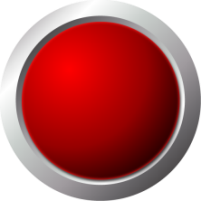 EBC
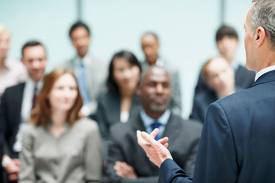 $$
Avaya Generated Leads
iConnect Marketing Welcome Pack
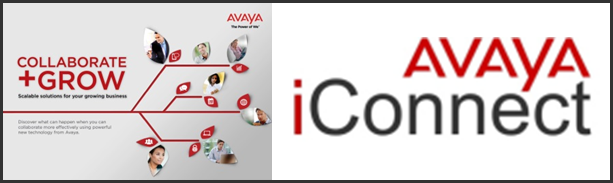 БРЕНДИРОВАННЫЕ СУМКИ
ЖУРНАЛ 
INNOVATIONS
РОЛЛ АП
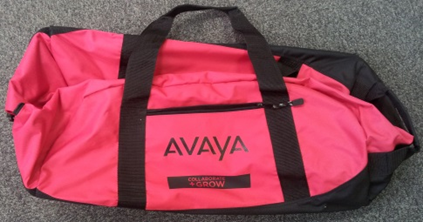 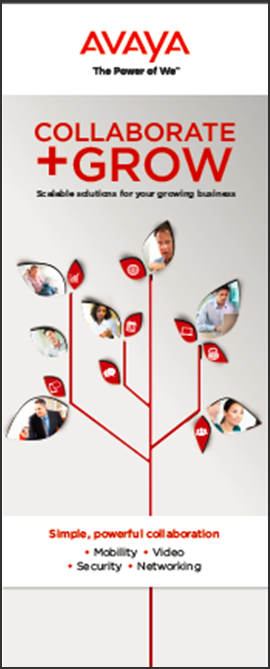 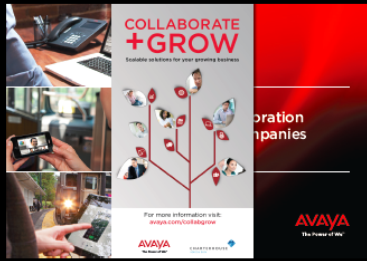 A3 ПОСТЕРЫ
ПЛАКЕТКА iConnect
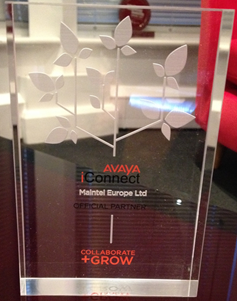 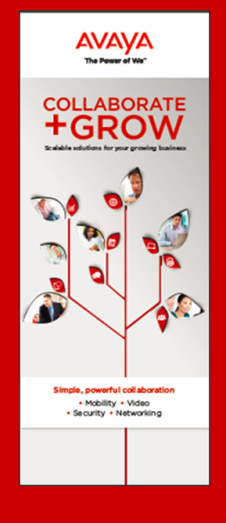 PLUS ACCESS 
TO DIGITAL TOOLKIT
Midmarket program assets
Top Assets 

Видео и микросайт http://www2.avaya.com/ru/campaigns/mid-market/index.html
Электронная книга по решениям для малого и среднего бизнеса
3.Инструкция по решениям  Avaya для среднего и малого бизнеса
4. Брошюра «Совместная работа в режиме реального времени»
5.  Руководство Avaya: Топ 4 основные задачи в среднем и малом бизнесе
6.  Avaya IP Office инфографика
7. Брошюра «10 вещей для успешной мобильной работы с использованием видео»
8. Брошюра «Что нового в IP Office 9.0»
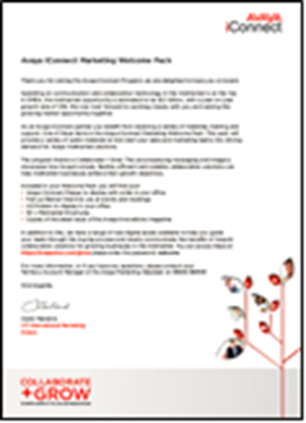 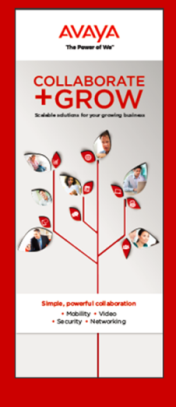 Demand Generation Assets 

1. Баннеры
6. Постеры
7. Подпись для  Email
10. Partner Marketing Central (PMC)  - бесплатный партнерскийпортал для получения маркетинговых материалов
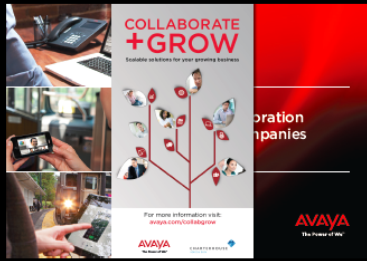 Avaya Partner Marketing Central (PMC)
Программа самообслуживания через PMC
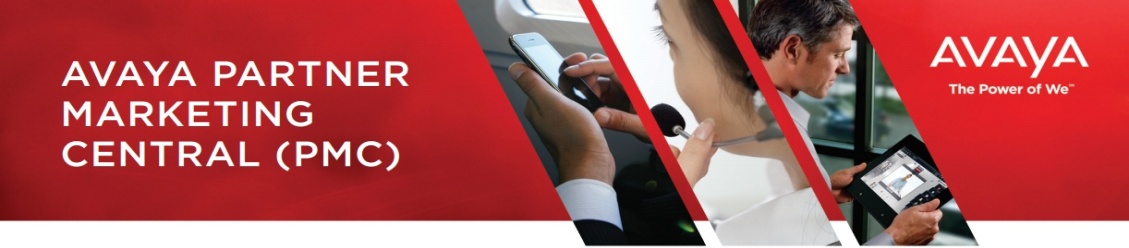 www.avaya.com/partnermarketing
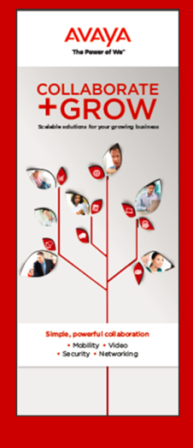 Partner Marketing Central:
БЕСПЛАТНЫЙ ресурс маркетинговой поддержки для партнеров
Преимущества
Лекий поиск и карта сайта
E-marketing 
Отчетность и аналитика
CRM и интеграция с Social Media
Интструкции и формы для маркетингово планирования
Ready Made Campaigns
Email campaigns
OFT файлы
Постеры, принты
Микро-сайты/страница запуска микро-сайта
Онлайн-баннеры
Семинары 
Скрипты для телемаркетинга
Уведомления о лидах и отчеты по кампаниям
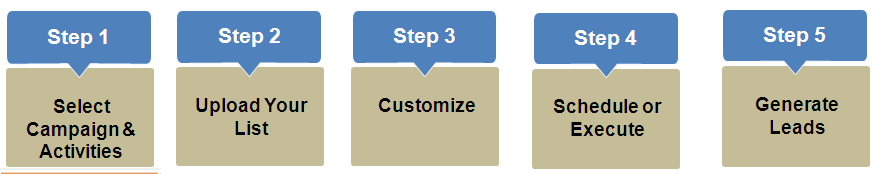 PMC Video on http://avaya.zift123.com/
Шаг 5: Разместите Заказы и Укажите Имя Вашего Sales Менеджера для Выплаты iConnect Sales Incentive
Мотивация для менеджеров по продажам реселлера (не дистрибутора)
Выплата ежеквартально через дистрибутора
По проектам для существующих заказчиков:
Выплата за каждый новый проект с минимальной суммой заказа 15000 USD и любой пропорции продуктов но включающий минимум 2 продуктовые линейки одна из которых IP Office 
По проектам для новых заказчиков 
Выплата за каждый новый проект с минимальной суммой заказа 15000 USD по каждой линейке продуктов но включающий минимум 2 продуктовые линейки
При продаже полного пакета (full stack) предусмотрены дополнительные выплаты
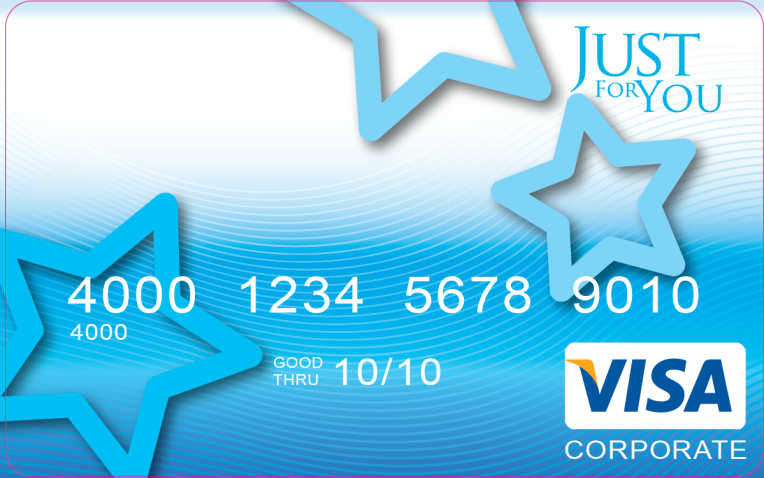 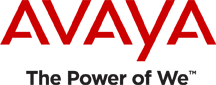 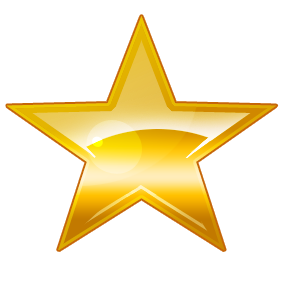 $200
$600
Получите Премии по iConnect Grow Right Growth Rebate Программе за QoQ рост по стратегическим продуктам
Описание
Выгода для Партнера
Большая прибыль от продаж новых решений
Поощрение вложений партнеров в продвижение стратегических решений Avaya
10% Growth Rebate (поощрение) для партнеров за рост объема продаж year-over-year по бонусовым продуктам
В зачет идут стратегические решения Avaya
Для Silver, Gold, Platinum и Experts партнеров
Сроки
С 1 апреля 2014
Ключевые Элементы
Доп. Информация
Максимальный ребейт $150,000
Необходим 10% Y/Y minimum рост 
Minimum общий Avaya spend должен возрасти на хотя бы +$1 Q/Q
пересматривается ежеквартально
Дополнительные Ресурсы
Grow Right Growth Rebate Policy Guide (EMEA)
20
Примеры Программы iConnect Grow Right
Example 1
Example 2 with extra bonus
В Заключении: Как Стать Профи  в Области MID MARKET за Короткий Срок!
Начните продавать и получать премии
Обучитесь и получите сертификаты
Разместите Заказ на iConnect  Демо Кит
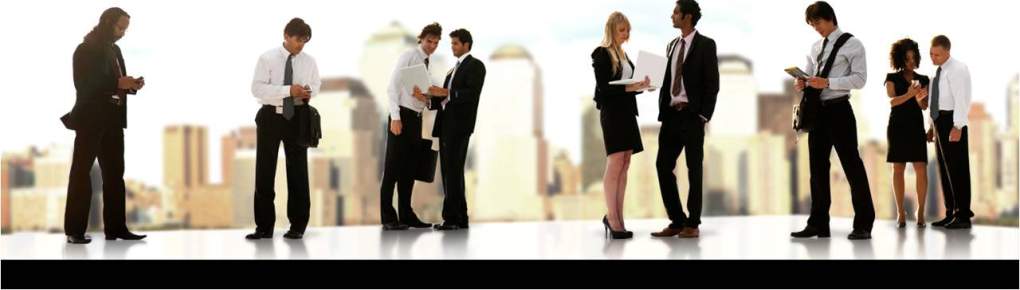 Станьте БОЛЬШИМИ  в Области MID MARKET
Начните продавать
Получите сертификат
Разместите заказ на Демо Кит и Наймите младший персонал для среднего рынка

а старшие сотрудники будут заниматься Avaya Aura
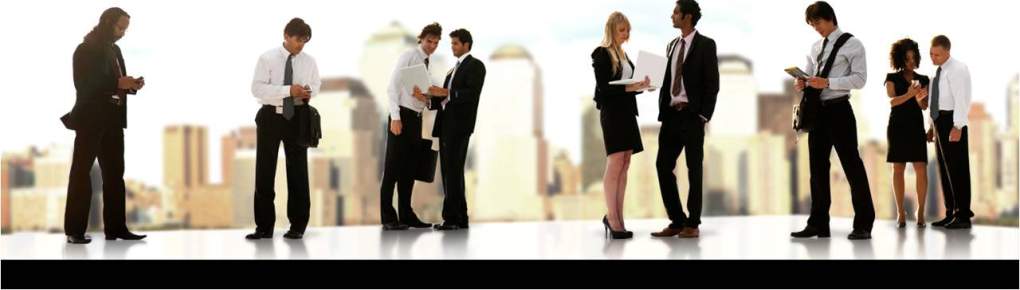 Станьте БОЛЬШИМИ  в Области MID MARKET
Начните продавать
Отправьте их в школу

Всего 3 дня и 3 часа!
Обучитесь
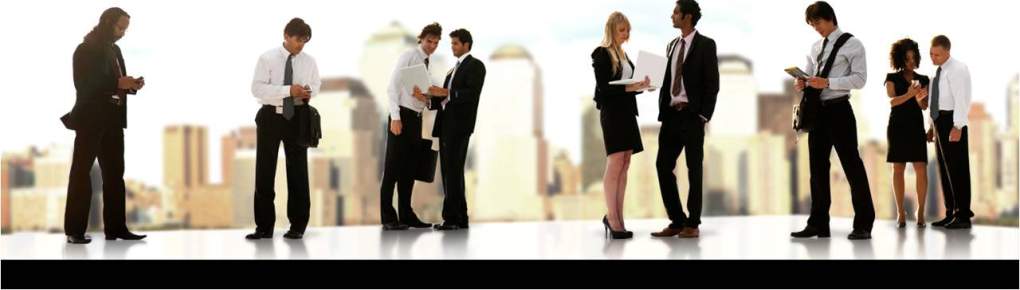 Станьте БОЛЬШИМИ  в Области MID MARKET
Используйте знания и инструментарий и продавайте!

Все окупается с первой продажи
Получите сертификат
Обучитесь
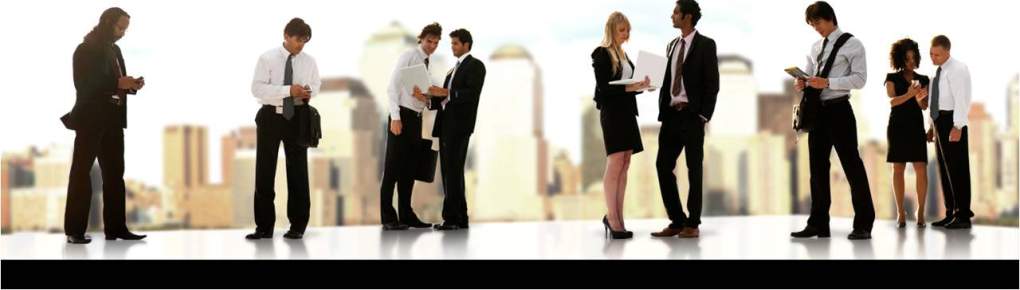 Вопросы по iConnect Программе?
Ваш Avaya Channel Account Manager 
Fomenko Ekaterina                                                                               iConnect Program Lead Russia/CIS                                                               efomenko@avaya.com 
Dmitry Kolpakov                                                                                Channel Account Manager Russia & CIS                                                                      kolpakov@avaya.com  
Andrey Bogachev                                                                                   Channel Technical Enablement Russia & CIS                                                                      aabogachev@avaya.com  
Tatyana Lenchina                                                                                 Channel Marketing Enablement Russia & CIS                                                                    tlenchina@avaya.com 
Сергей Чечкин                                                                                            Chanel Lead Russia & CIS                                                                                      chechkin@avaya.com 
Ваш Avaya Distributor 
Алла ван Боммель                                                                              EMEA Partner Onboarding Manager                                                                            atazeeva@avaya.com
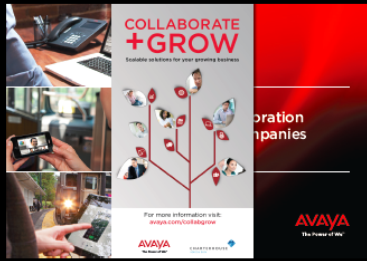 Добро Пожаловать в Программу
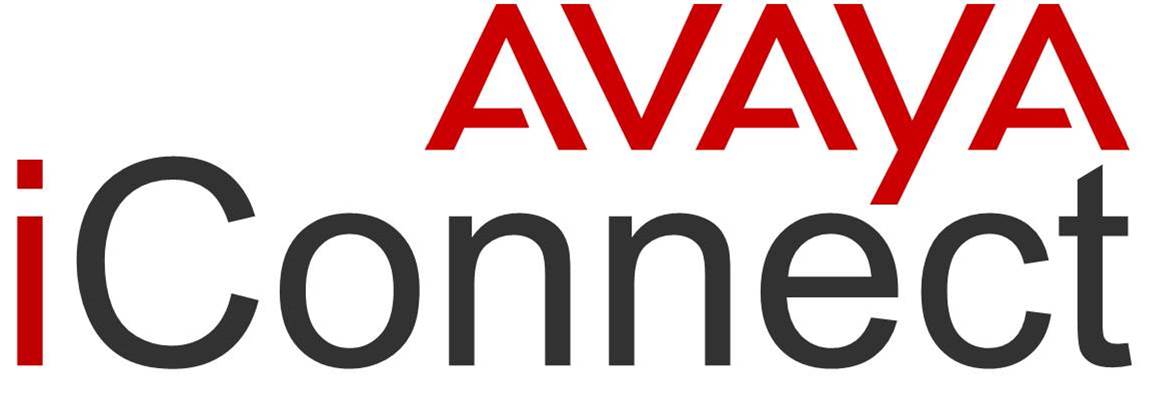